Travel Demand Model Updates: NCDOT
April 15, 2025
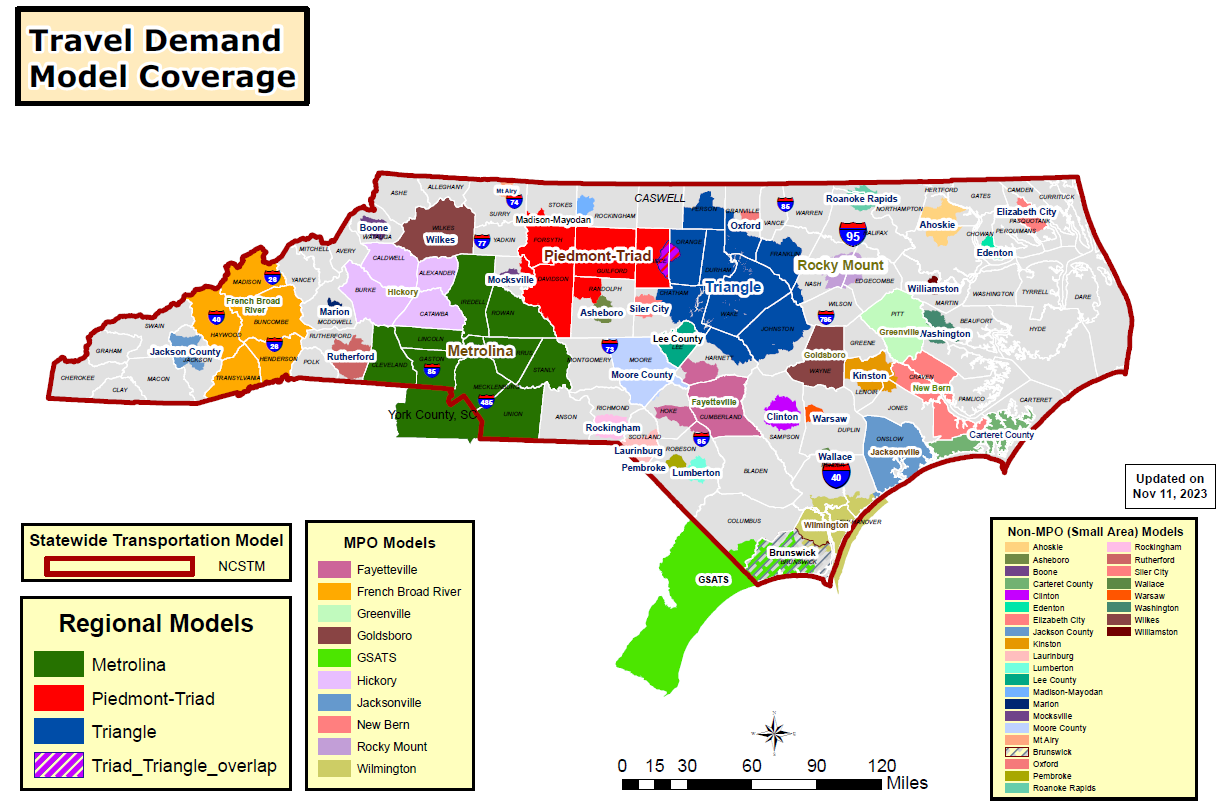 2
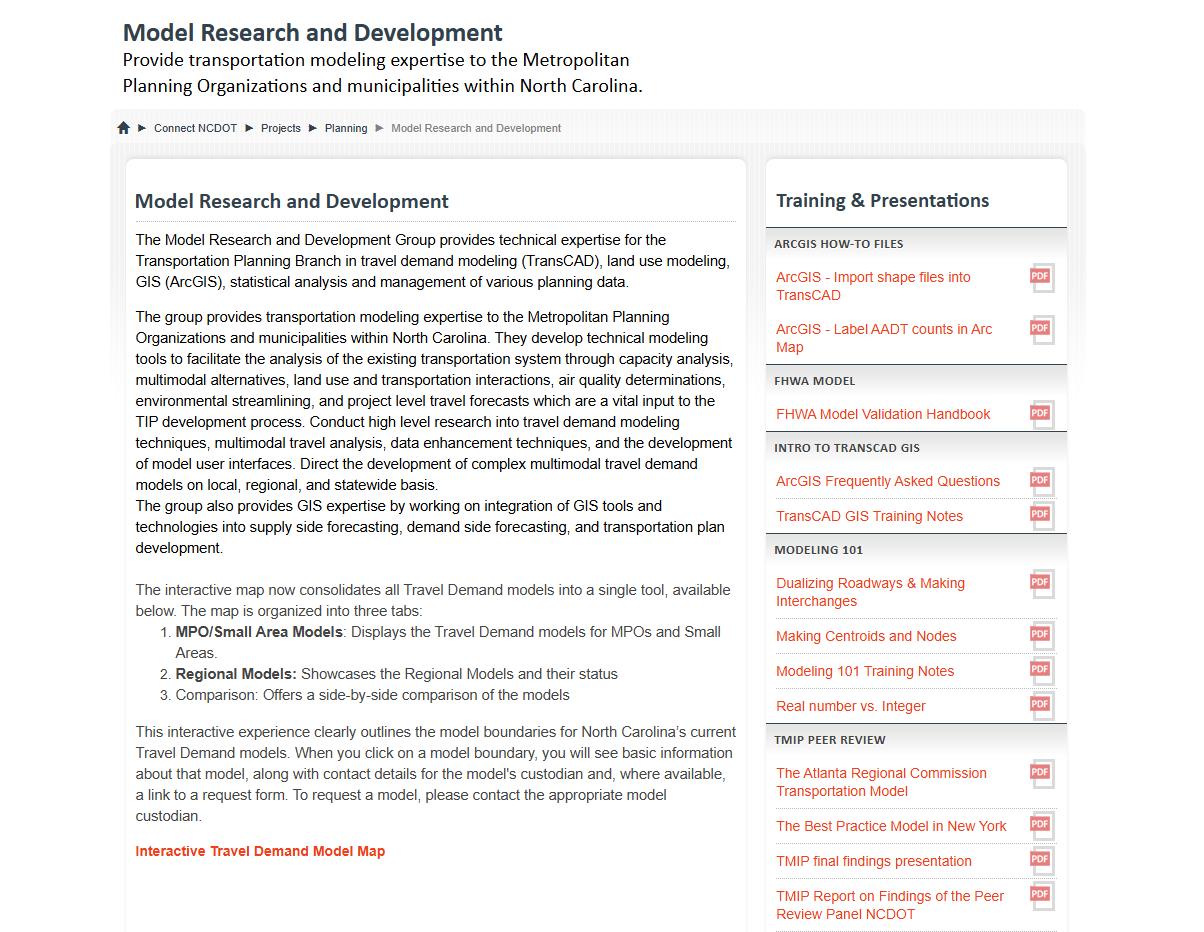 3
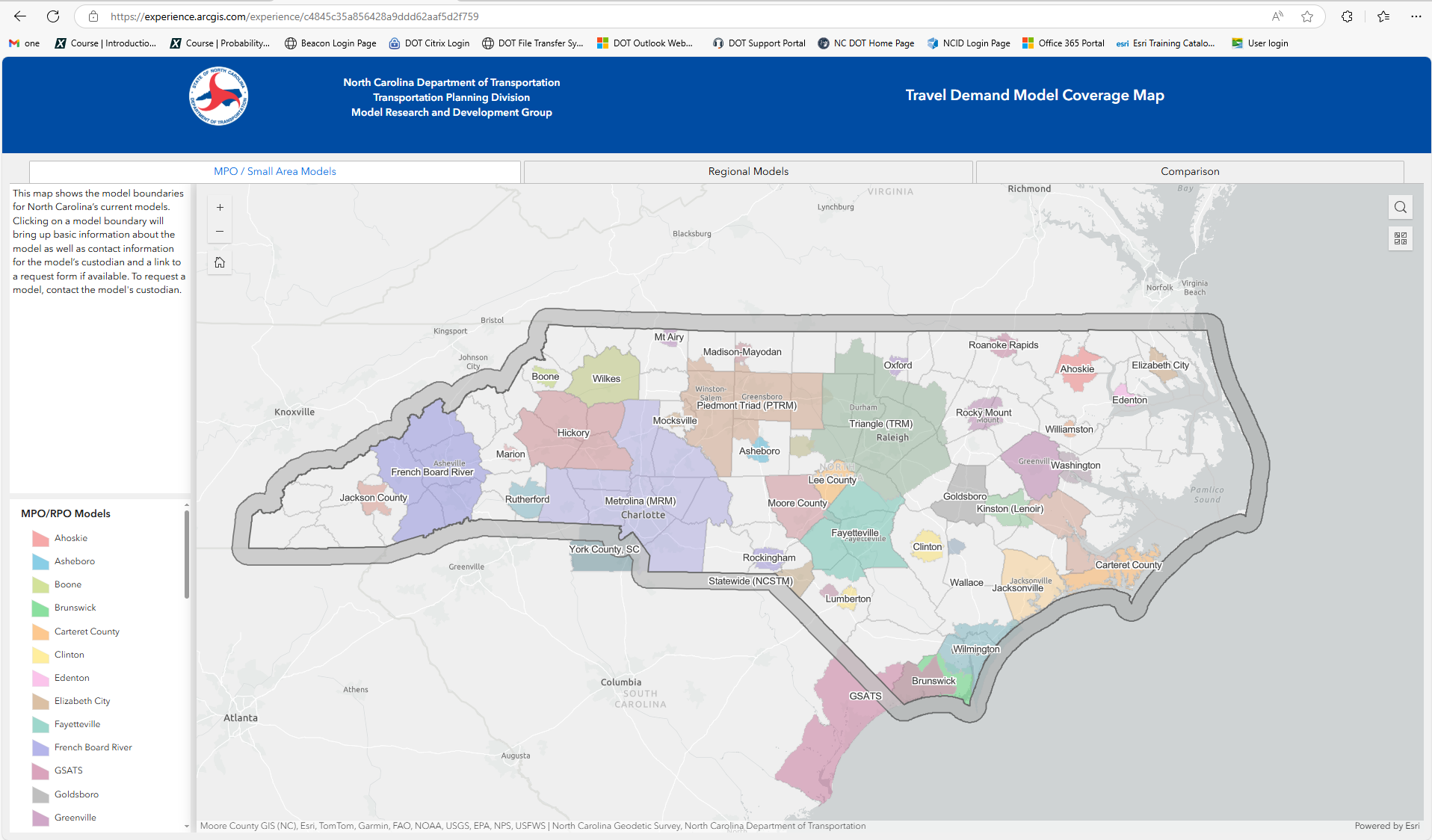 4
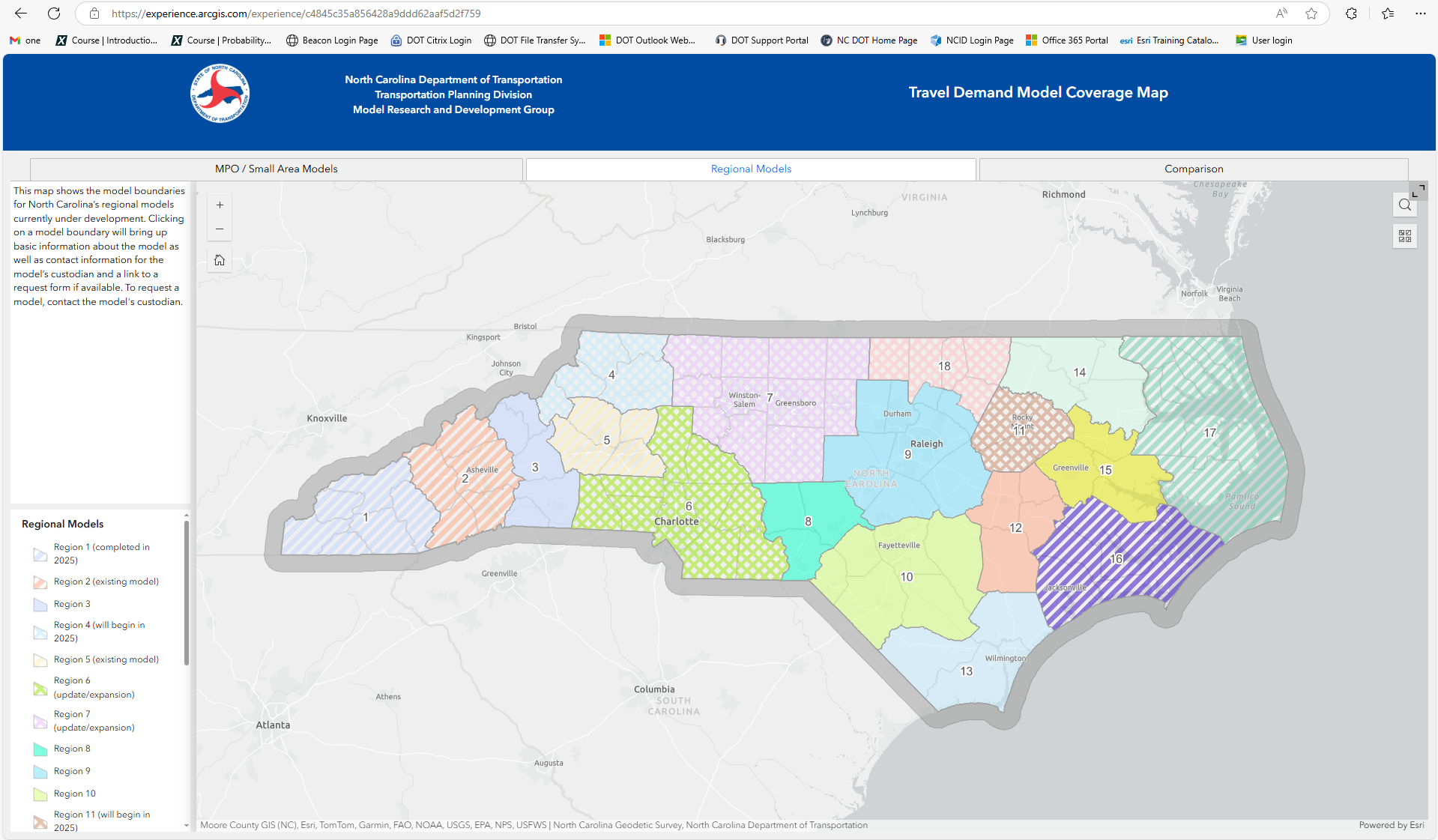 5
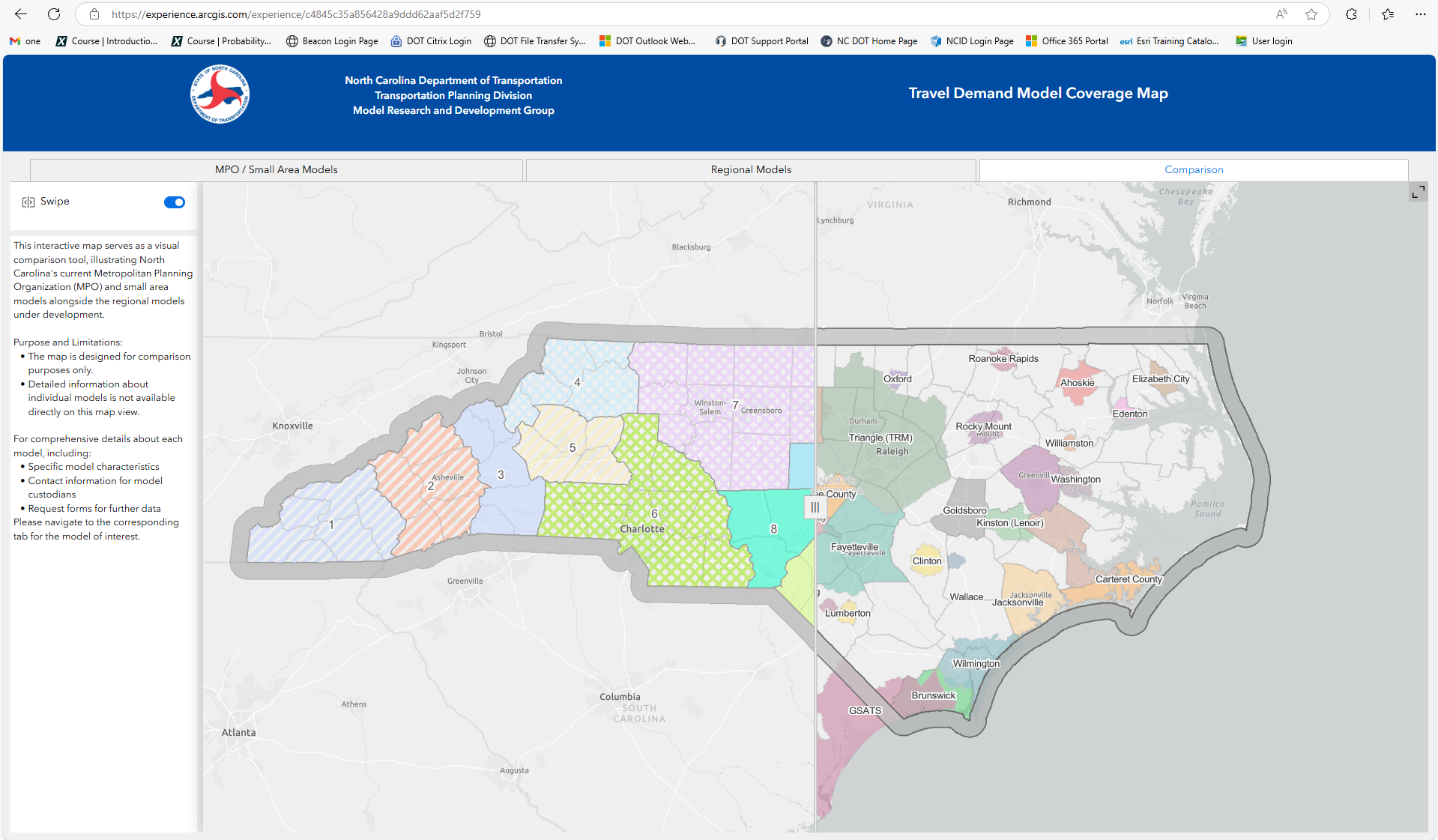 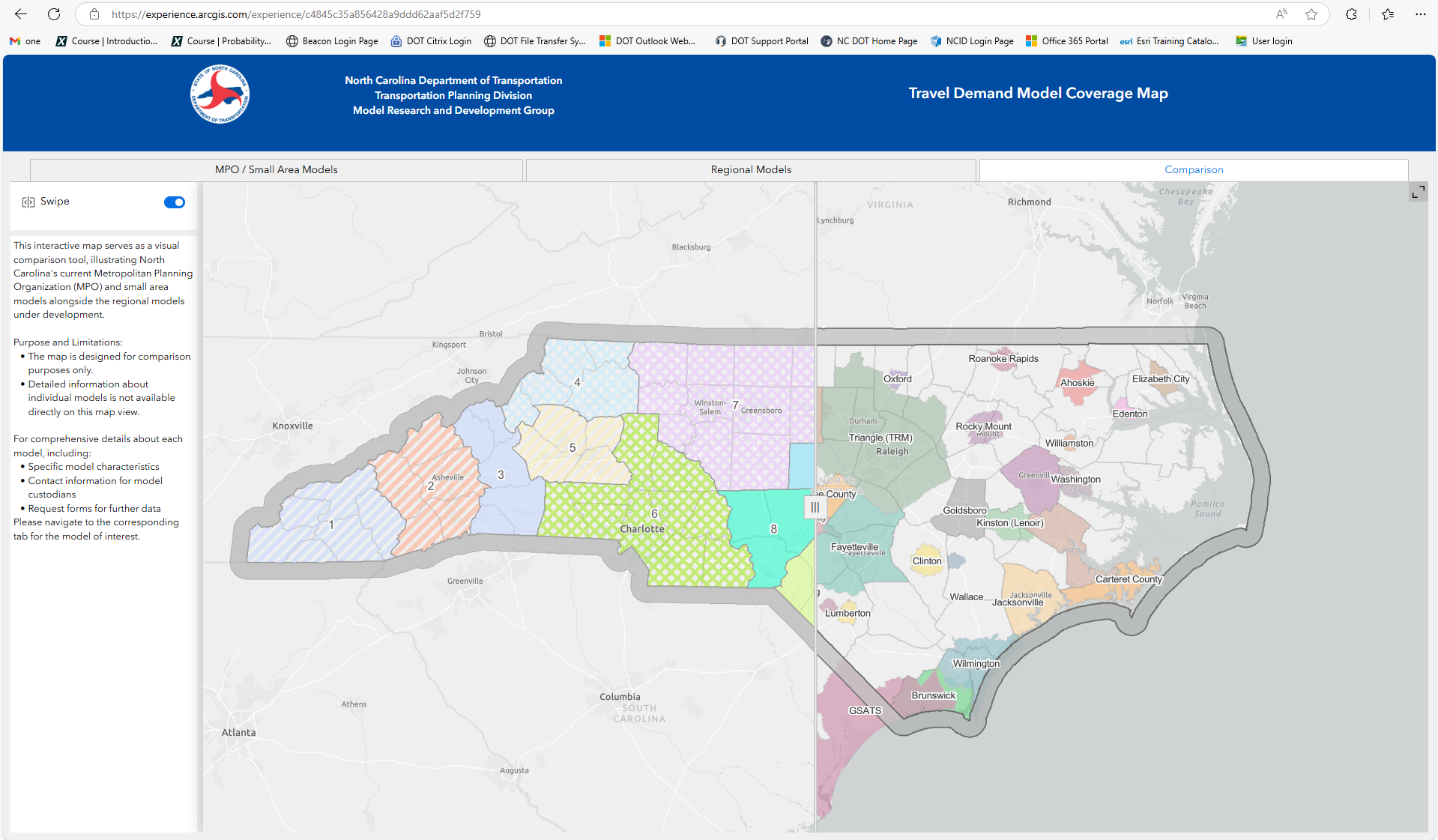 6
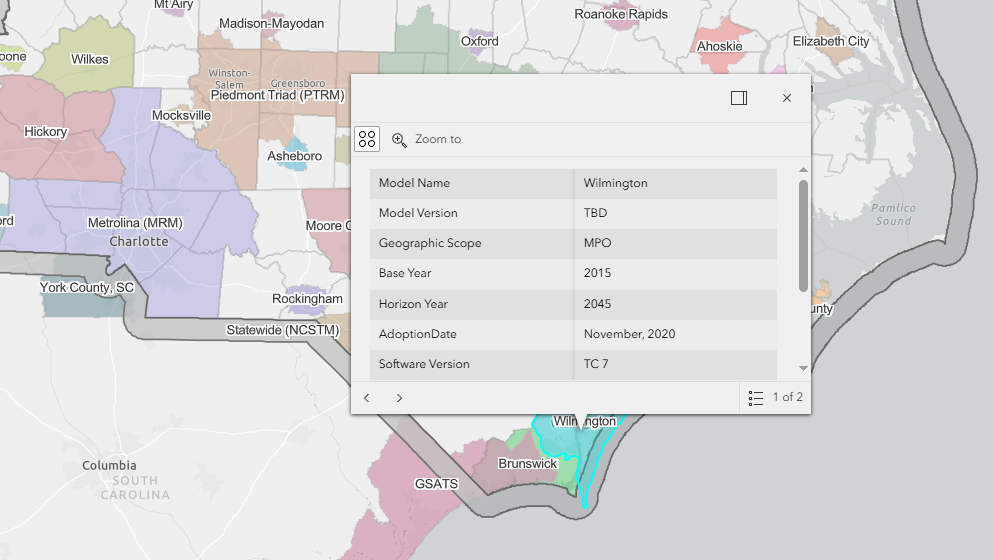 7
Current Model Updates
New Model :  
Chatham County

Major Model Update :   
NC Statewide Model (NCSTM)
Wilmington (WMPO)   

Minor Model Update :
Moore County
French Broad River (FBRMPO)
8
[Speaker Notes: Harnett County-BY is complete. No progress in the past 6 months.

Faeytville and Wilmington_ Boundary and SE data]
Current Model Updates
Completed:  
NCRTDM Region 1
NCRTDM Region 17
NCRTDM Region 16

Under Development: 
NCRTDM Region 18

  Will Start Soon:
NCRTDM Region 4
9
[Speaker Notes: Harnett County-BY is complete. No progress in the past 6 months.

Faeytville and Wilmington_ Boundary and SE data]
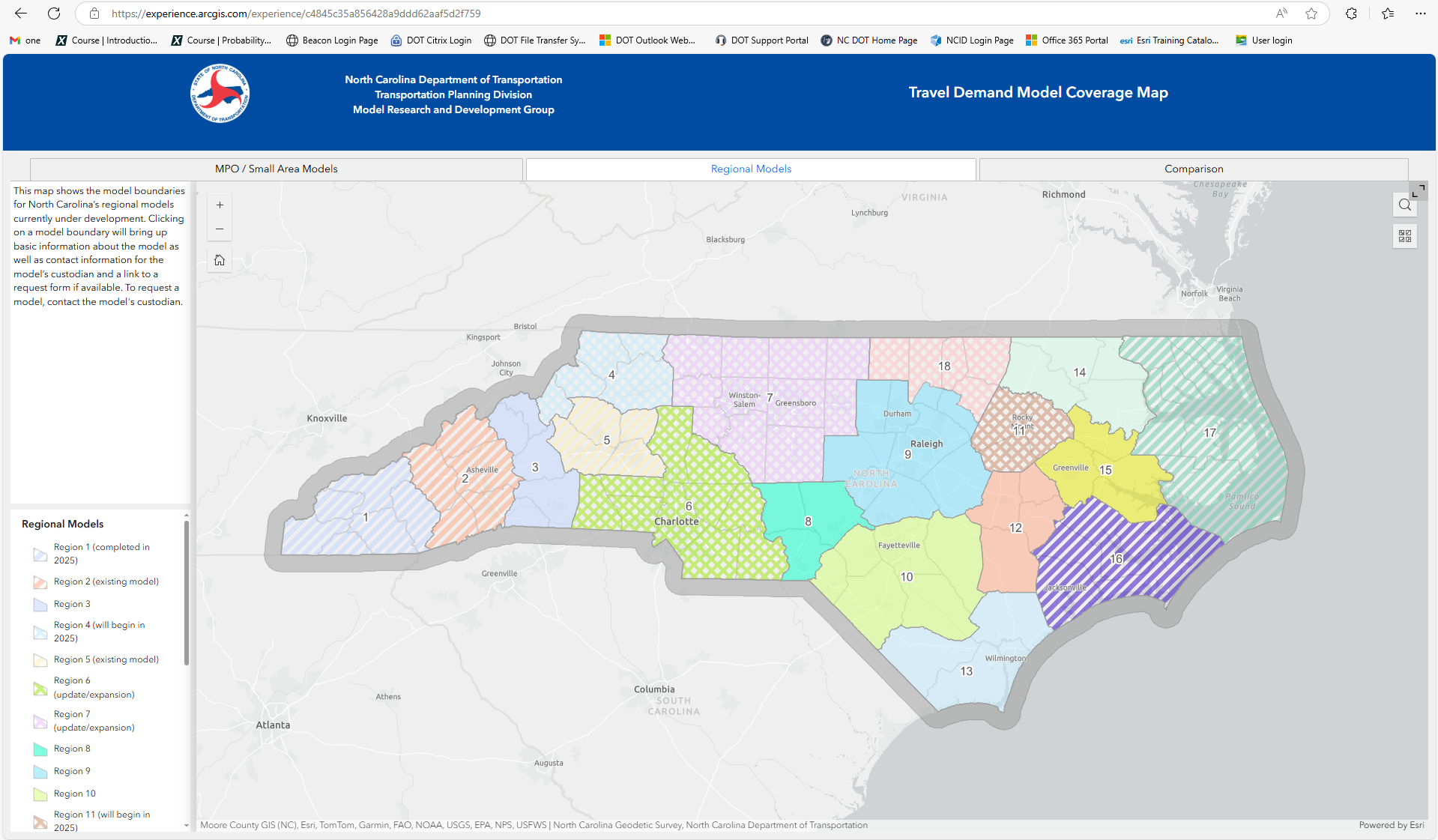 10
PDH Evaluation QR Code
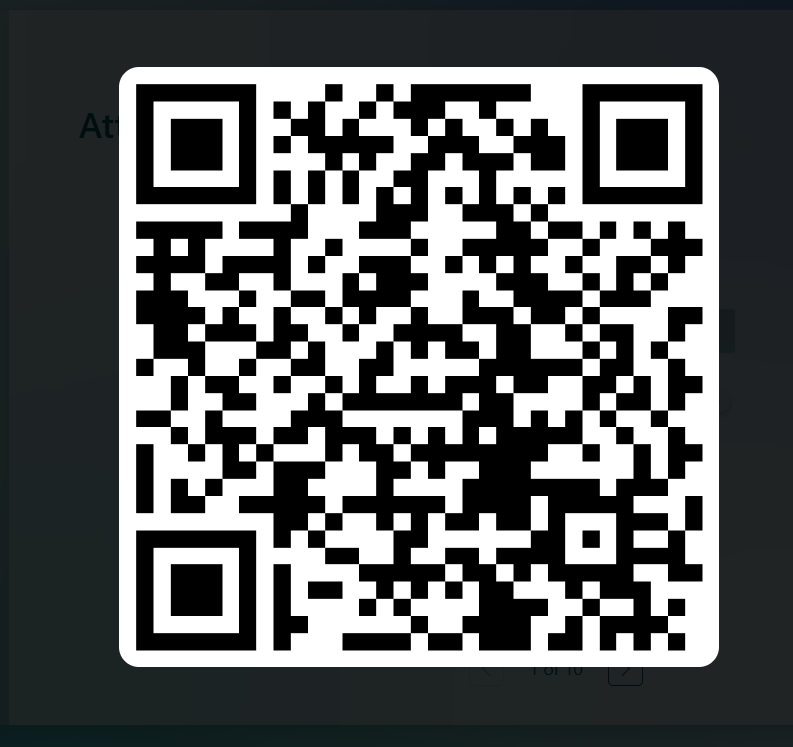 https://forms.office.com/g/RbWeXUSeWZ?origin=lprLink
11